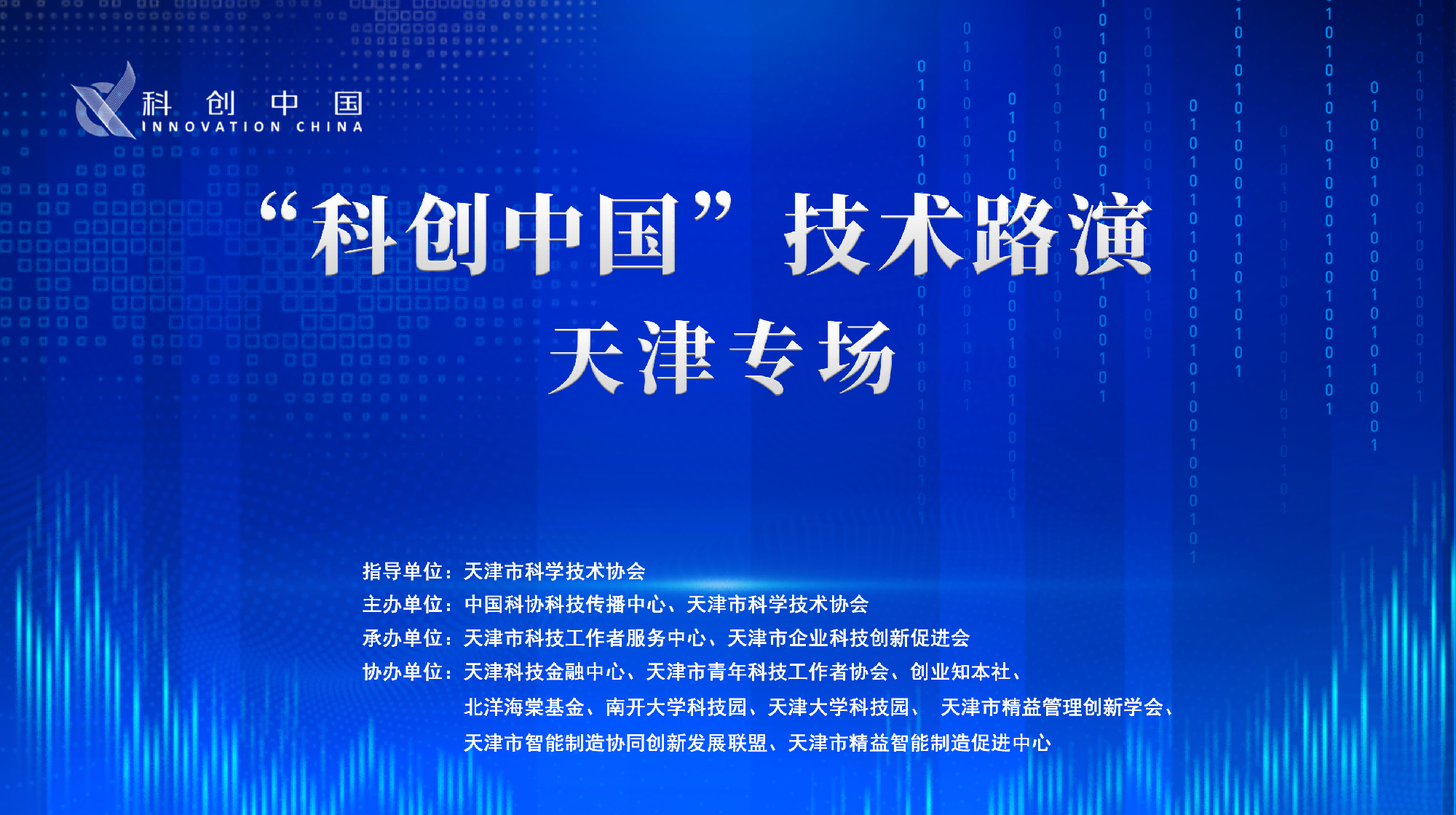 天津布尔智能网联技术
天津布尔智能网联技术
团队介绍
项目介绍